The ASPIRE Curriculum-Key Learning
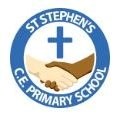 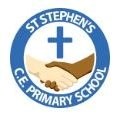 Title: Who lives at Buckingham Palace?		Year: 1	 	Subject:	 History
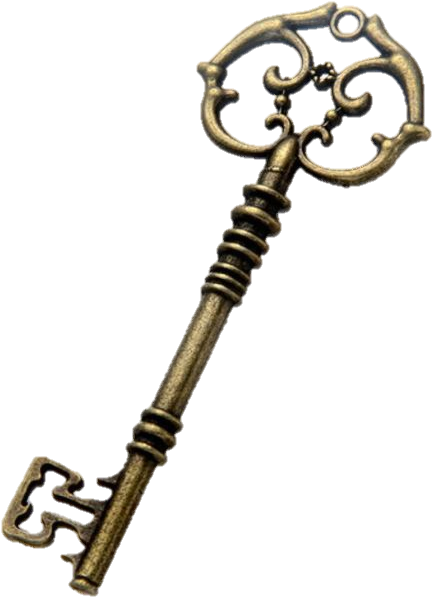 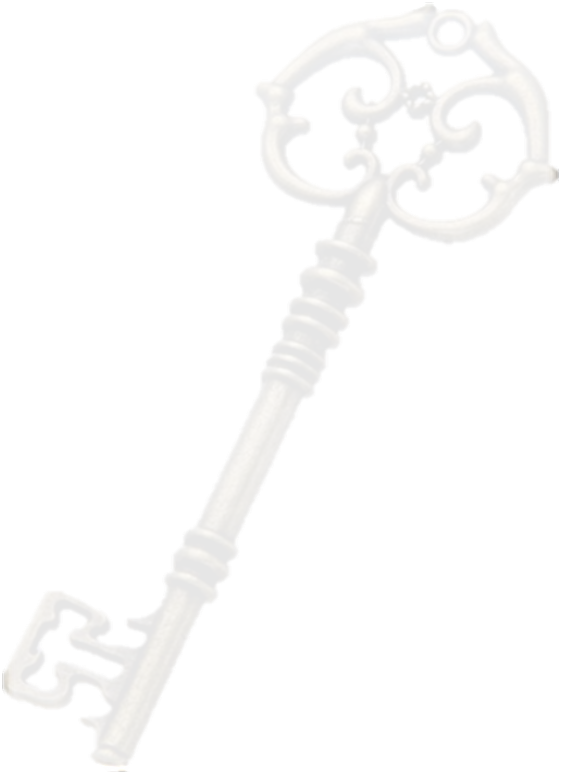 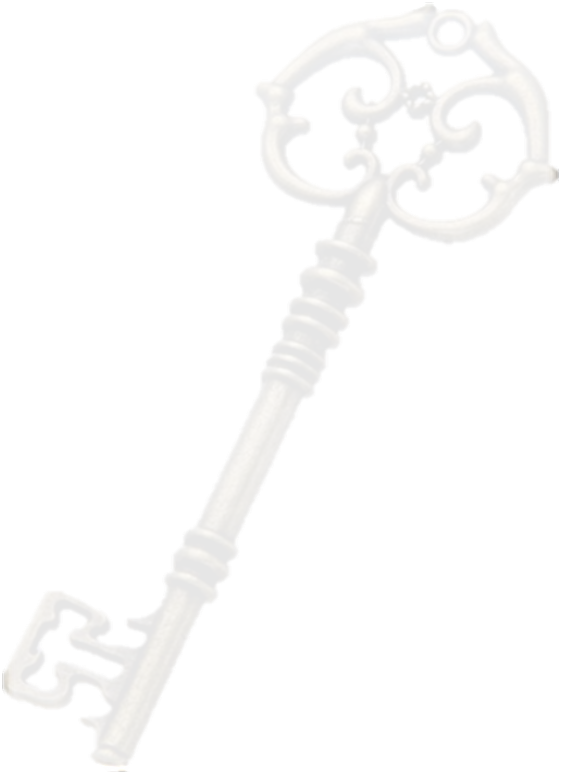 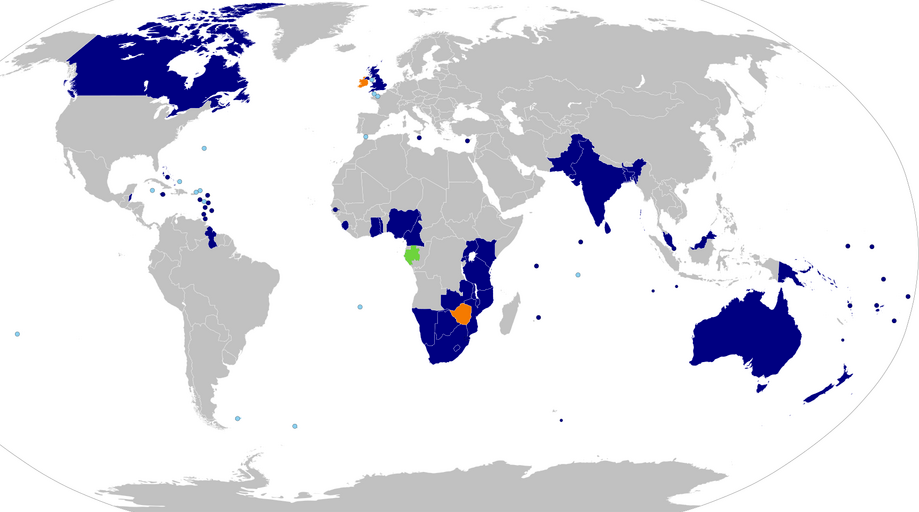 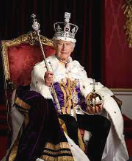 The Commonwealth – King Charles III is King of 15 of these countries
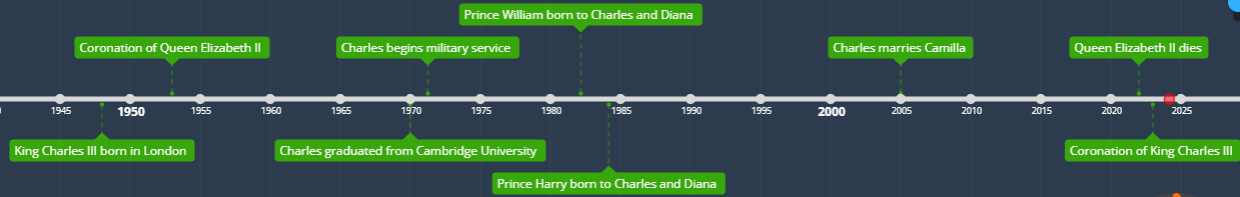